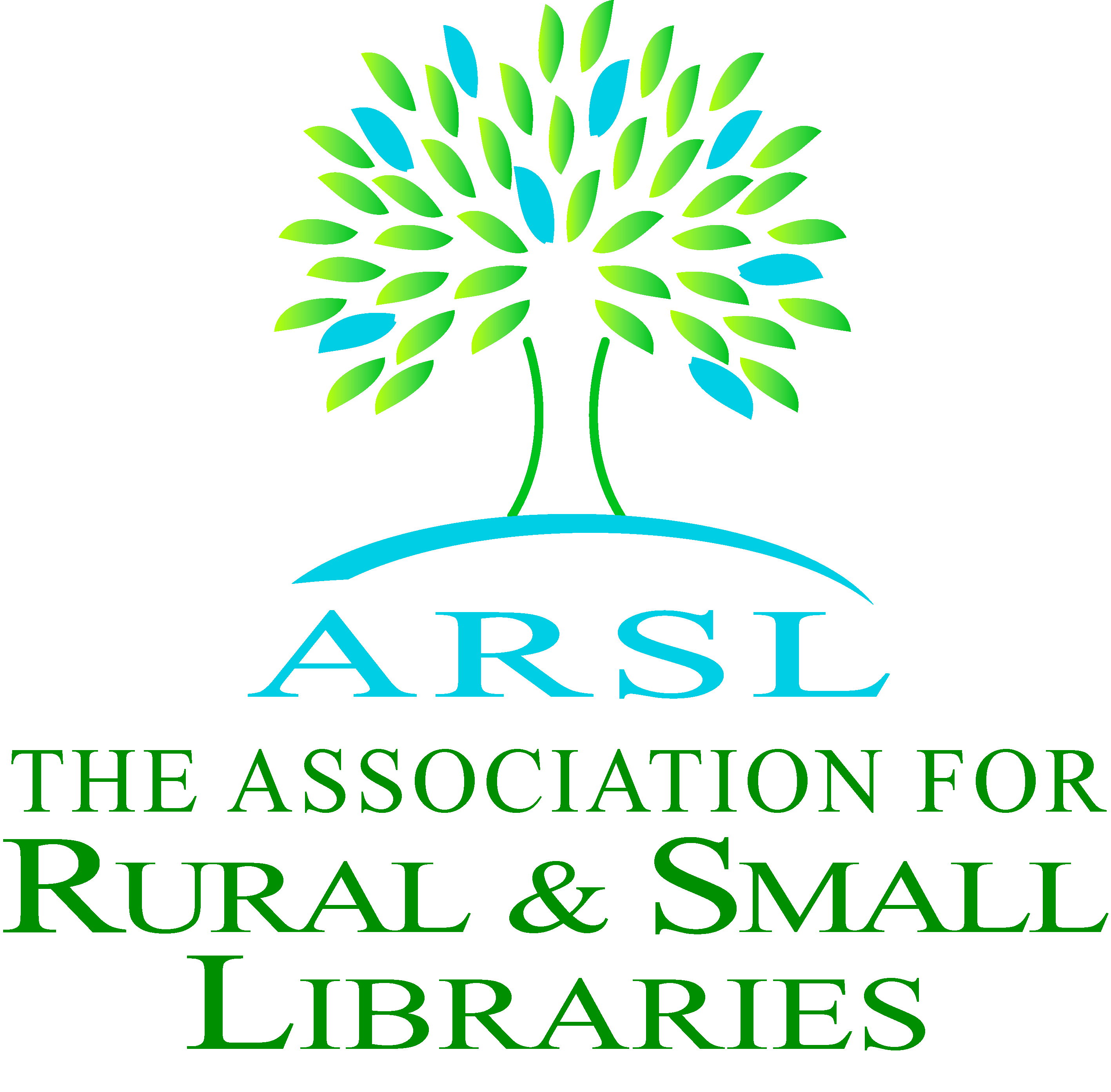 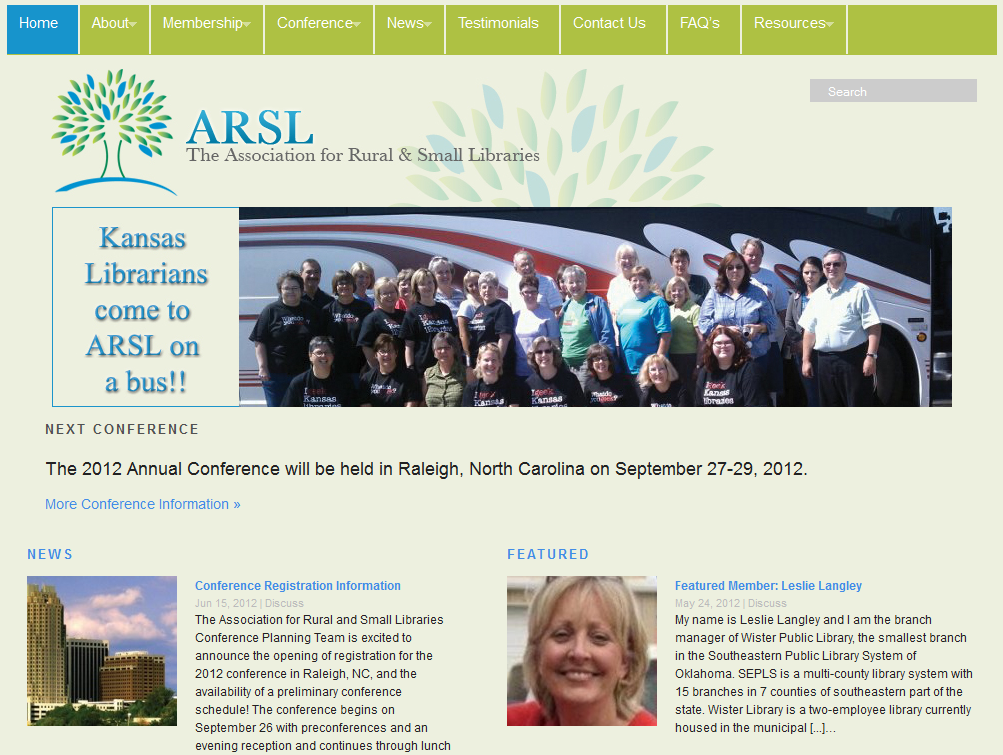 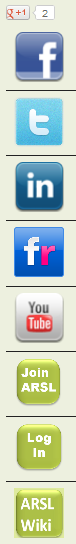 Join Rural Librarians from around the country!
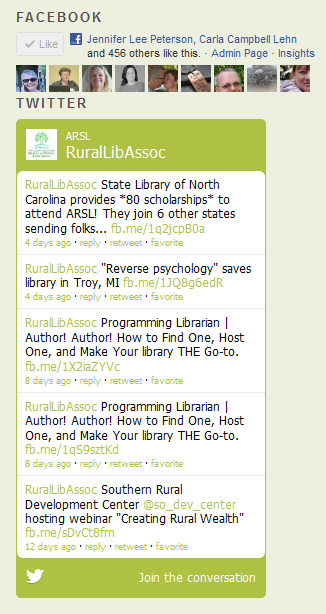 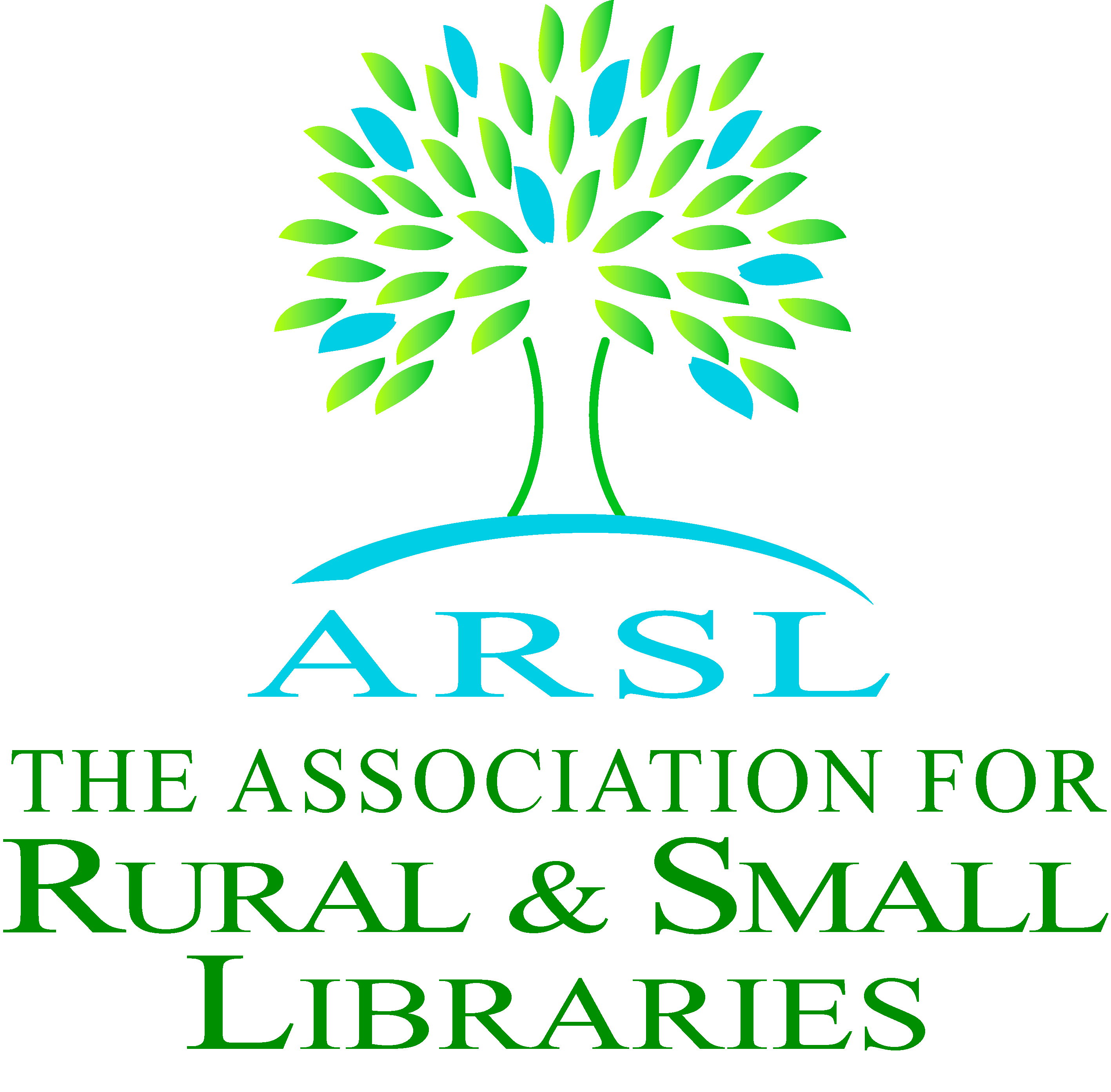 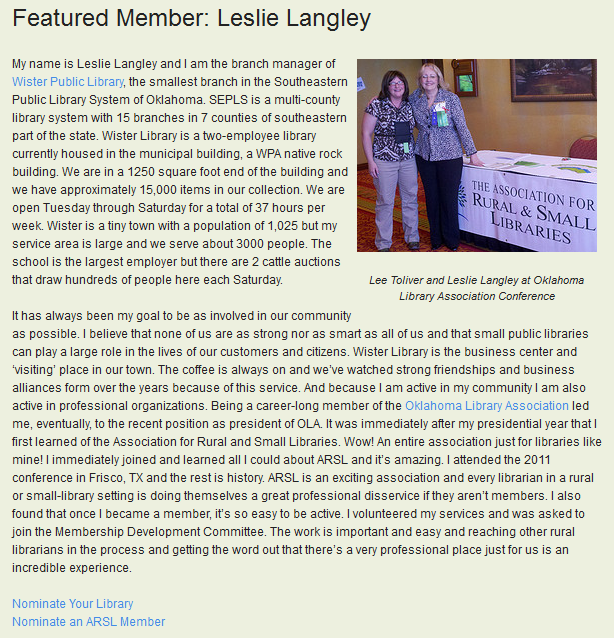 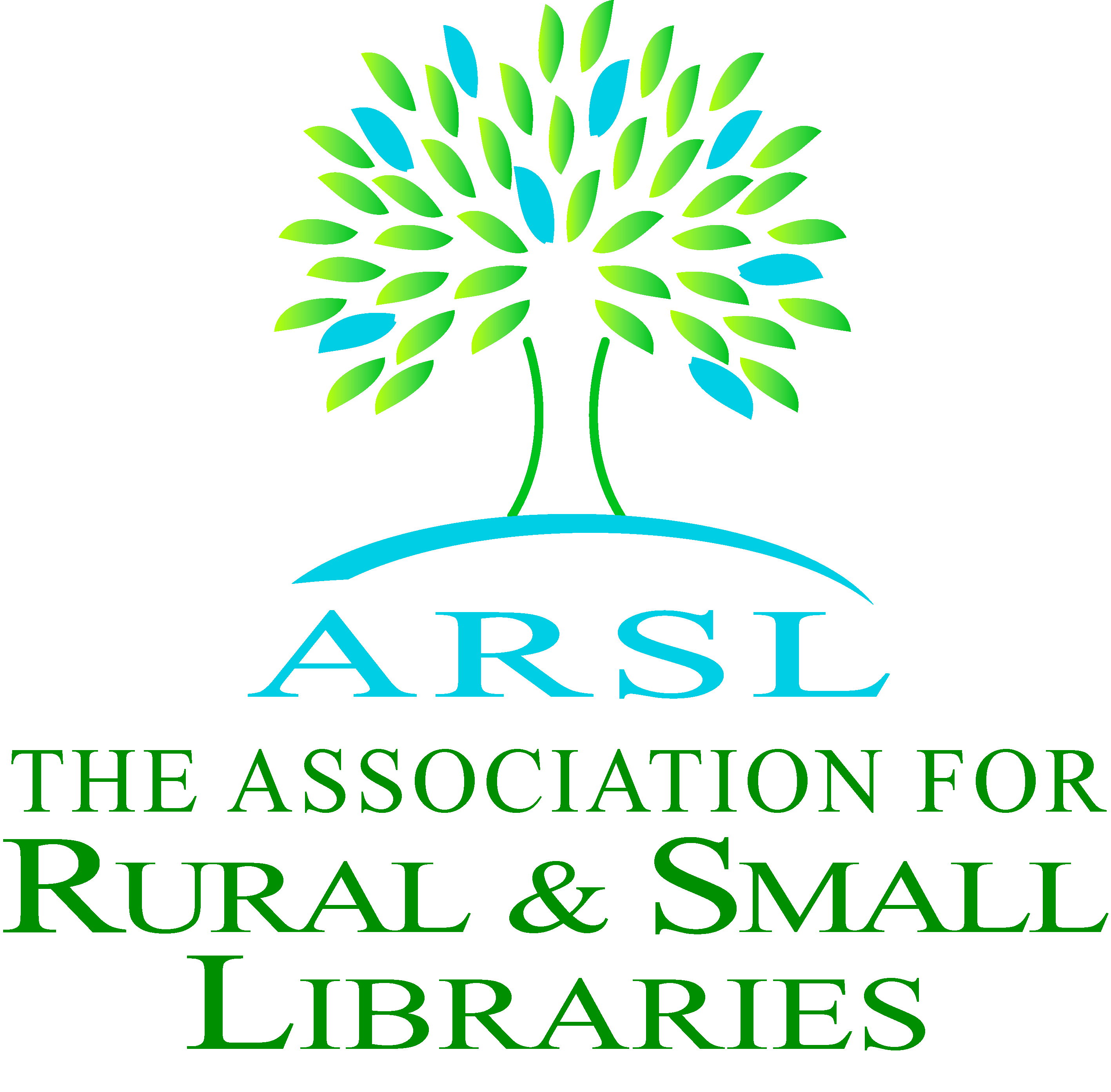 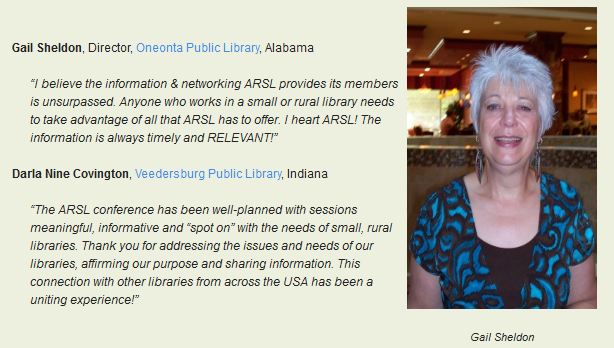 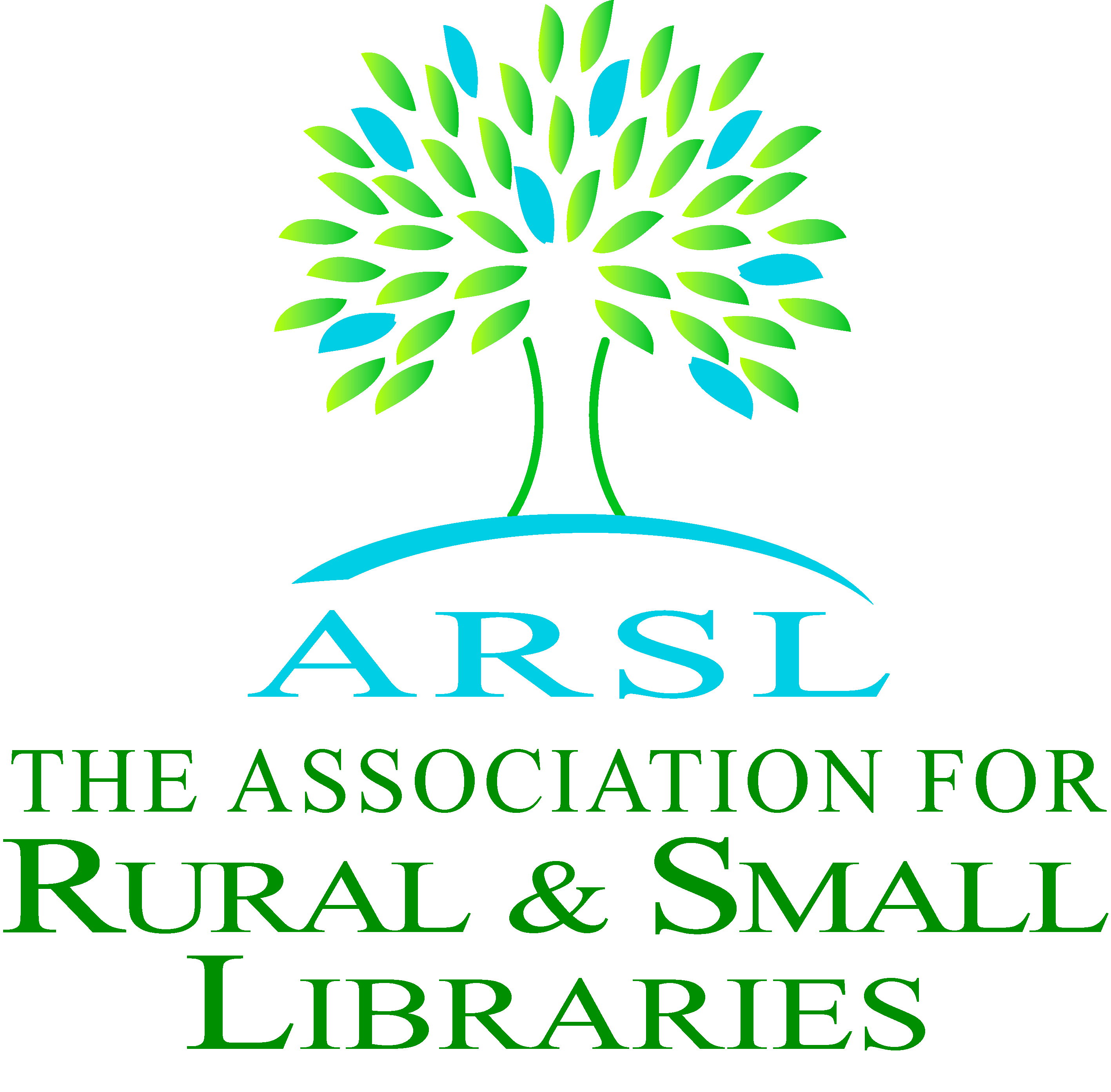 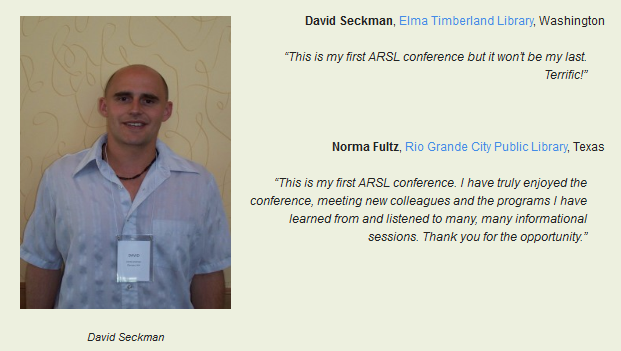 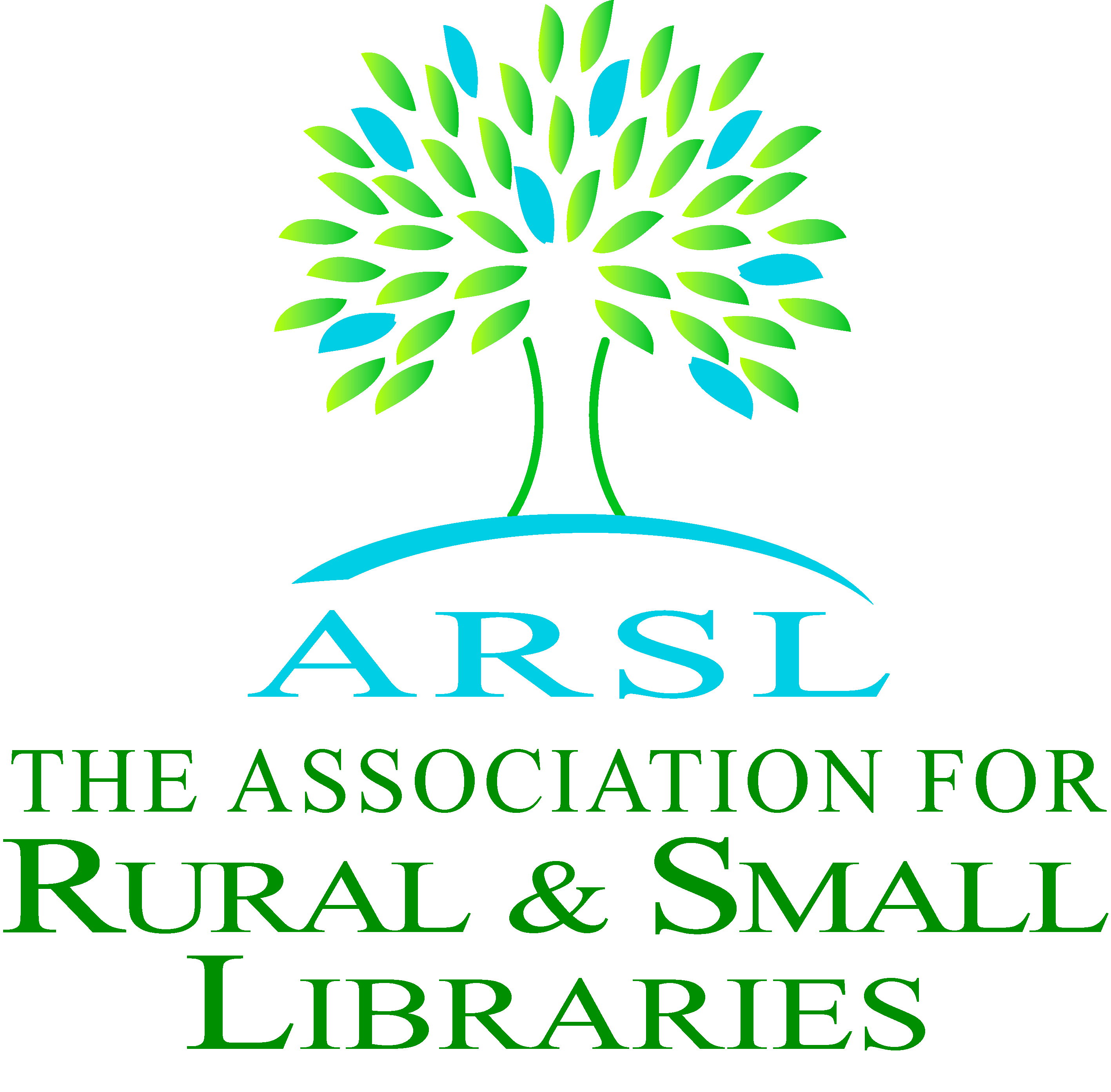 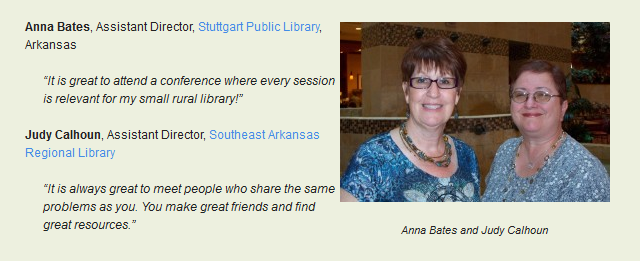 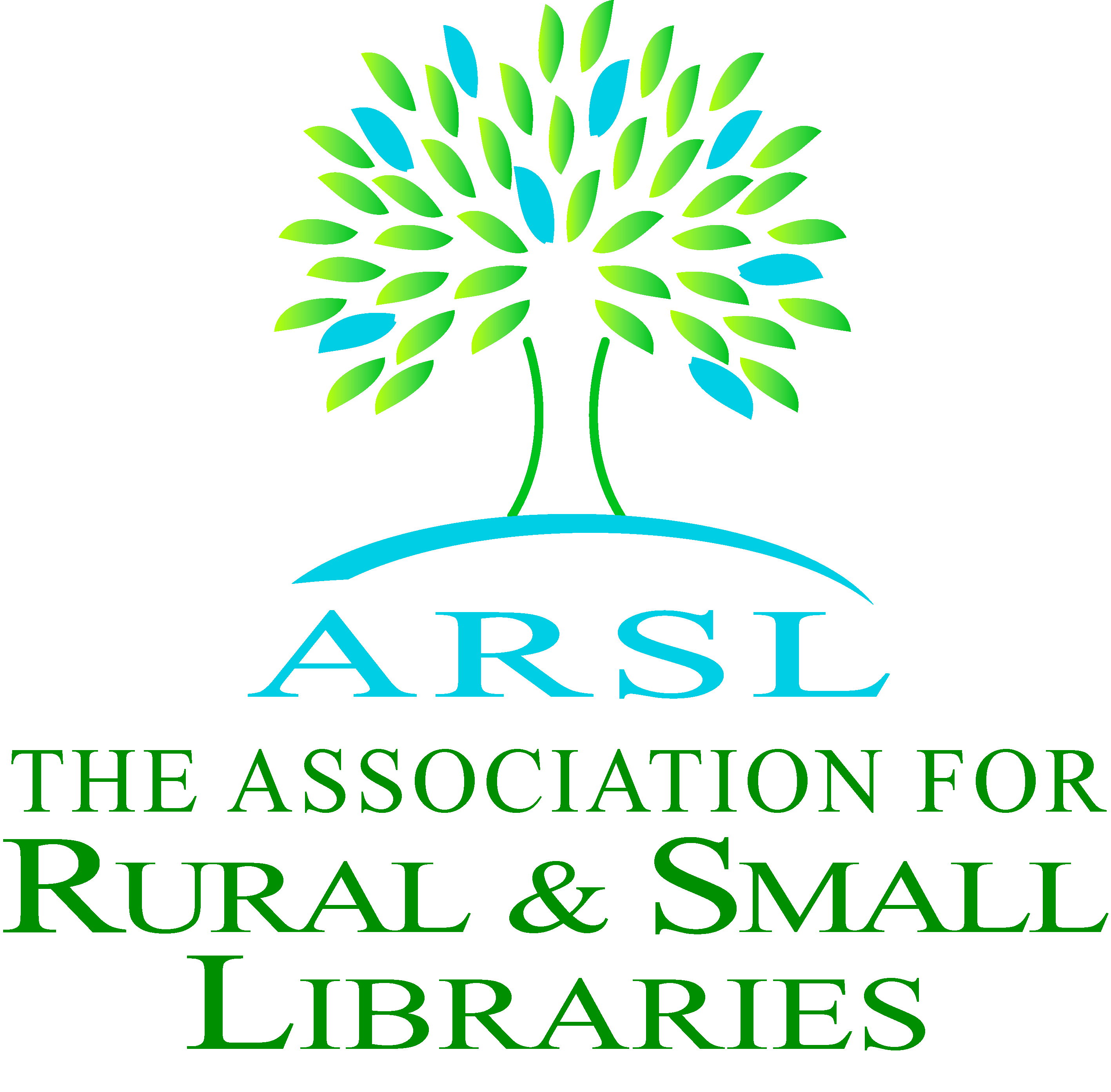 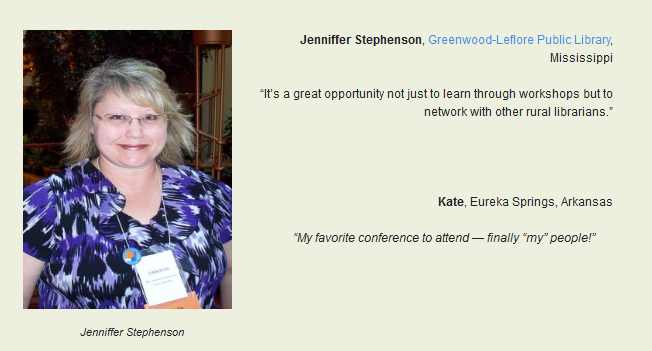 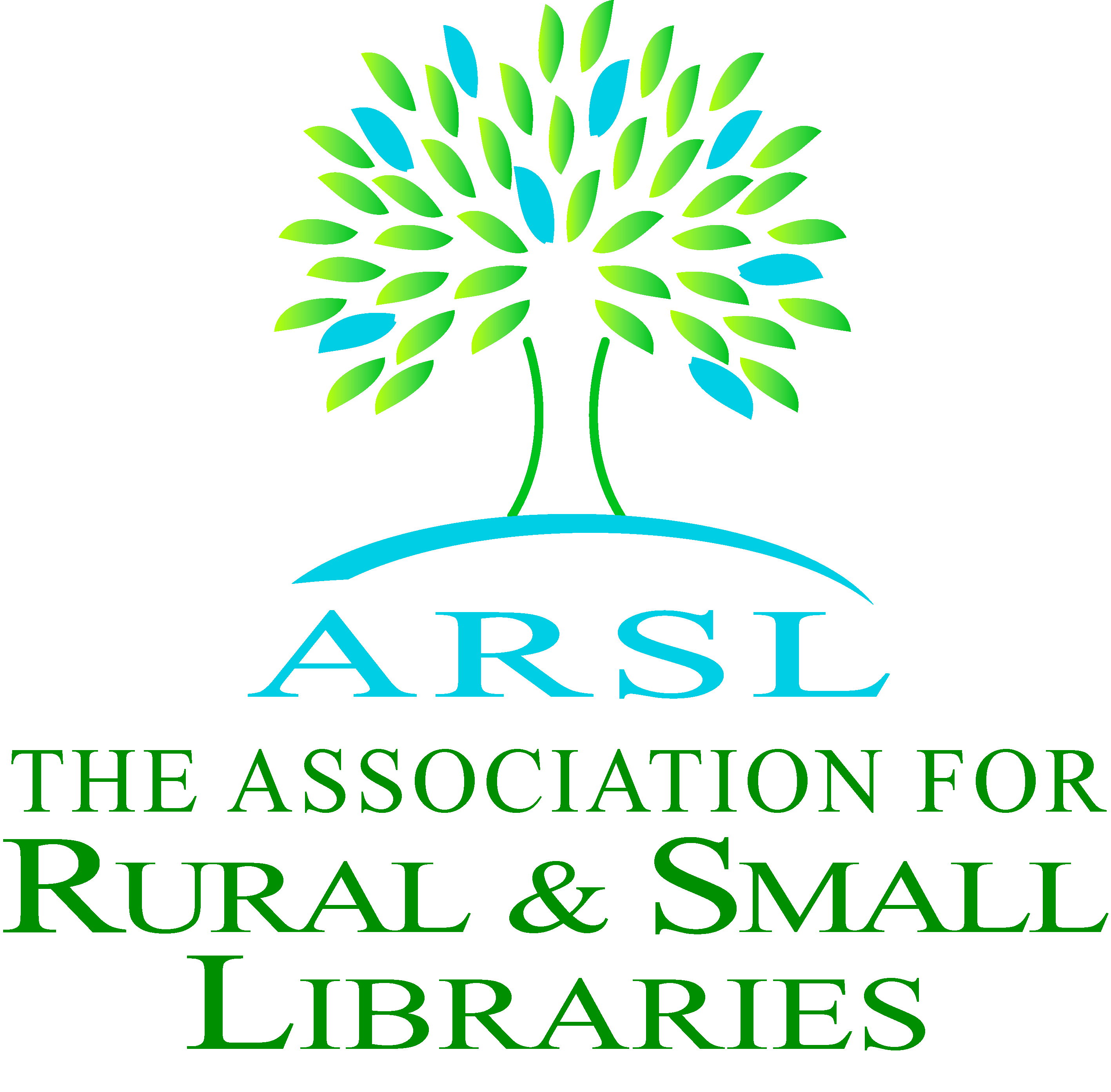 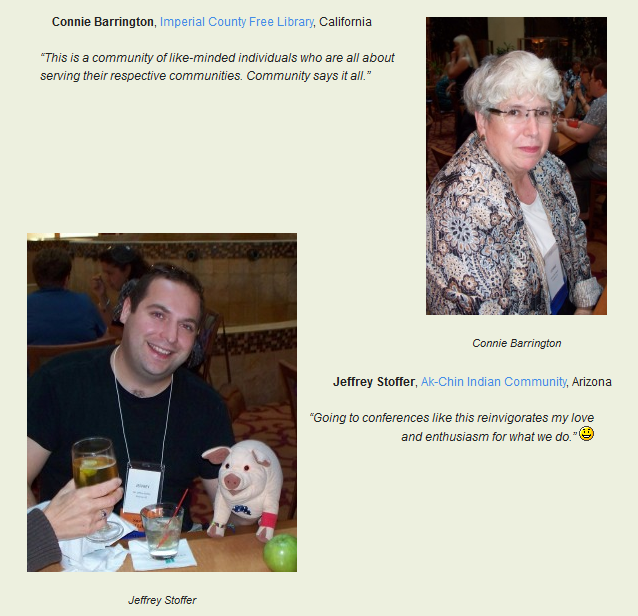 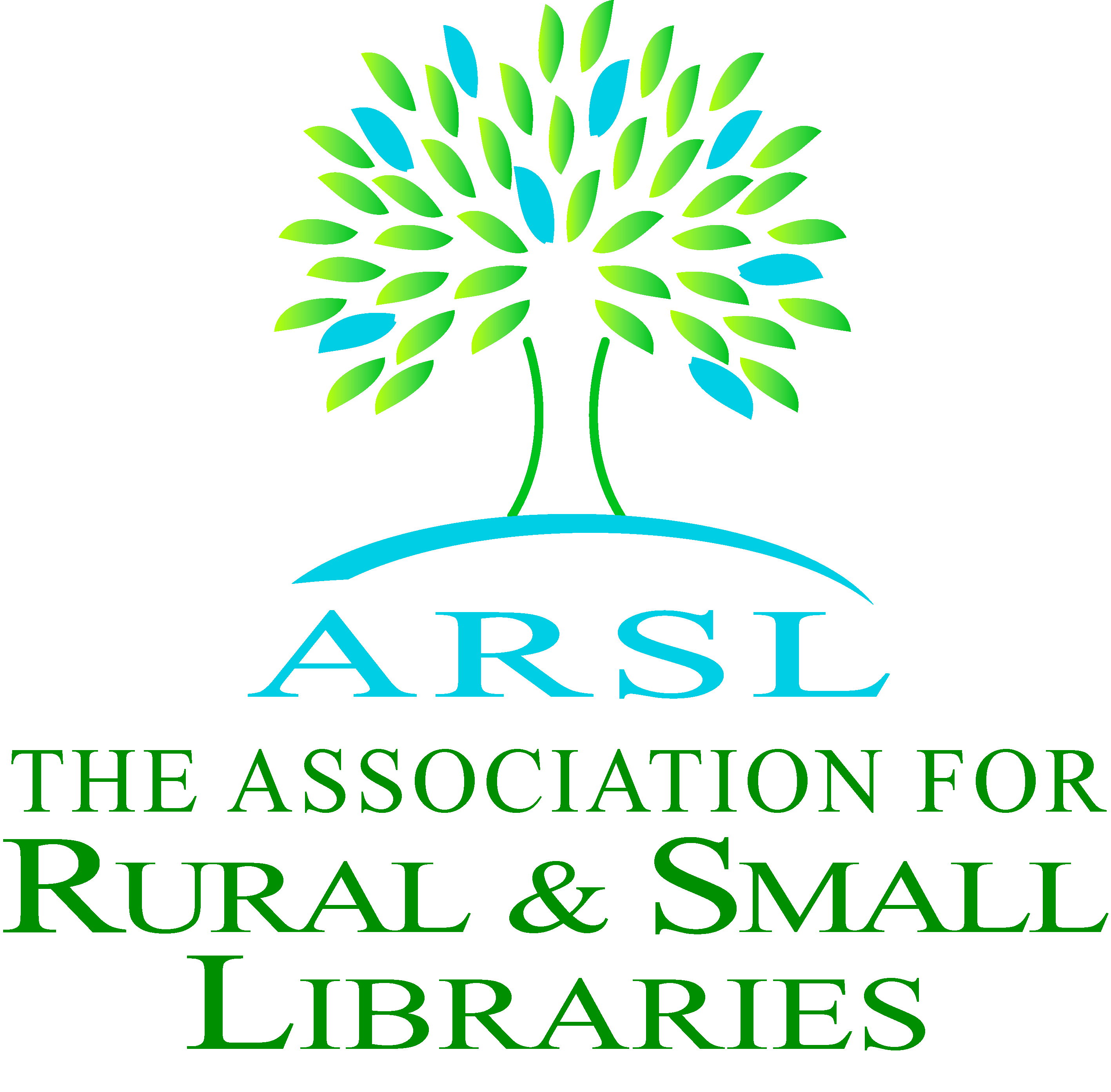 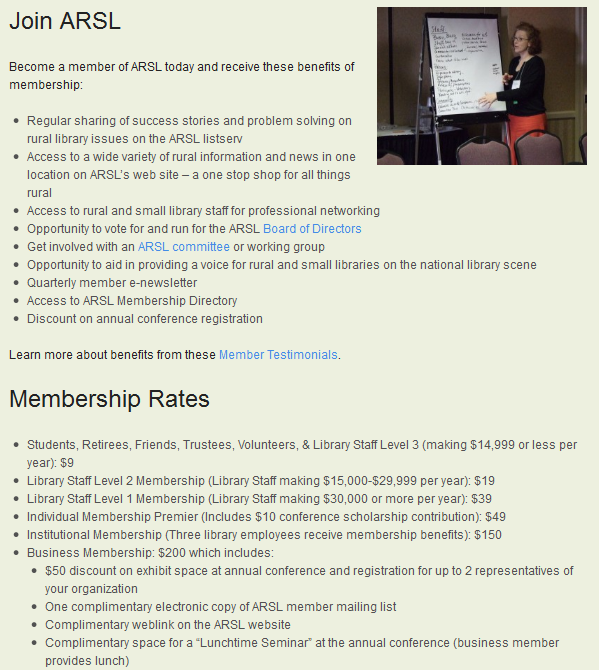 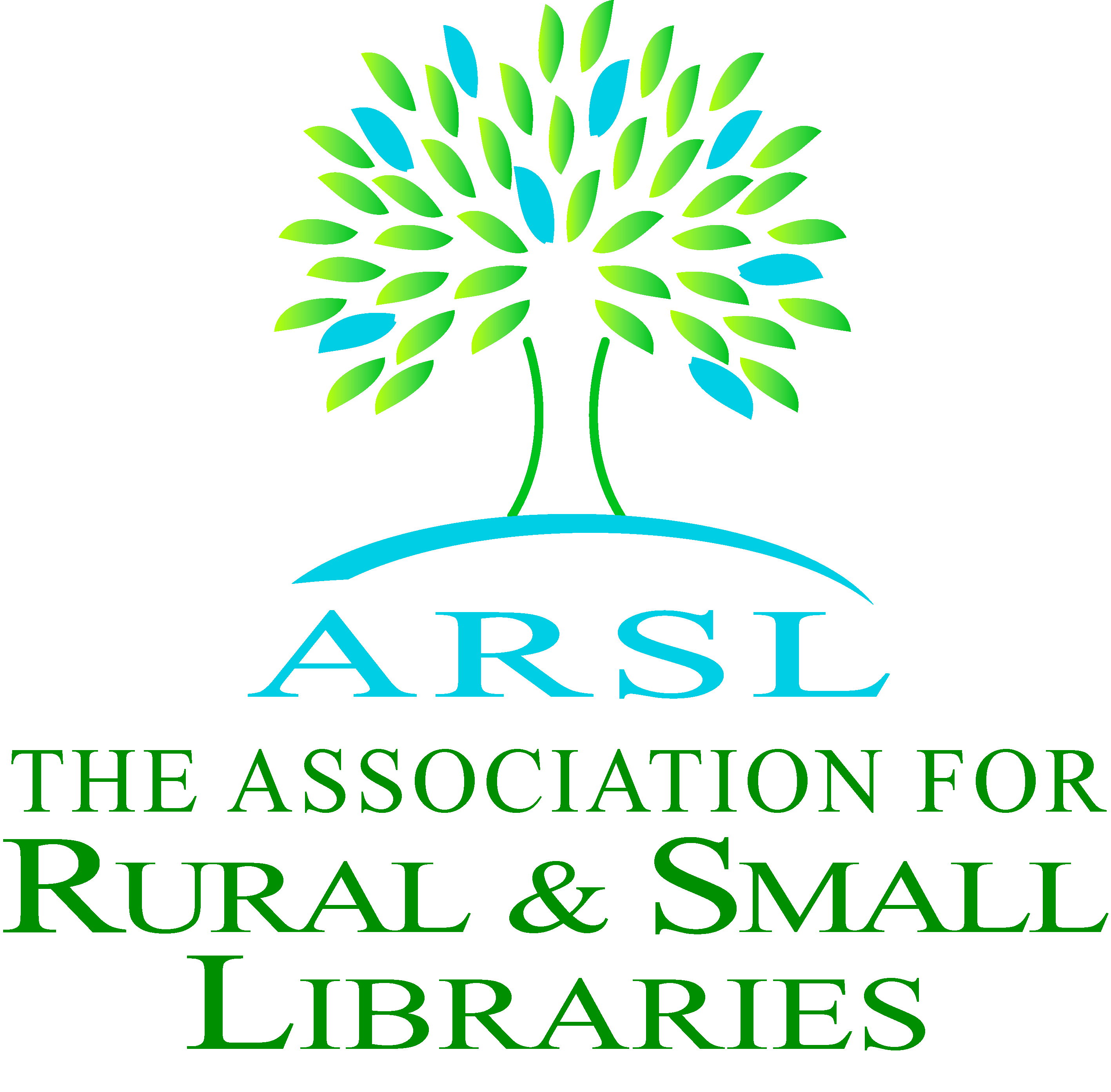 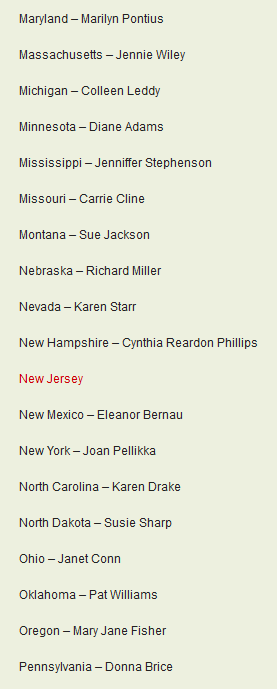 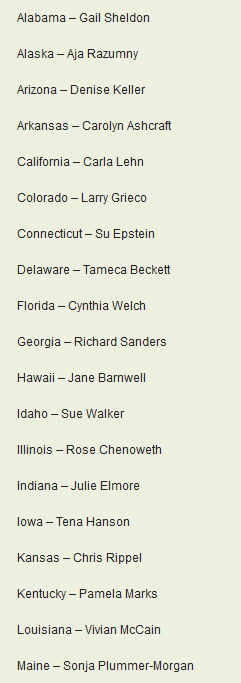 Key Contact in your state
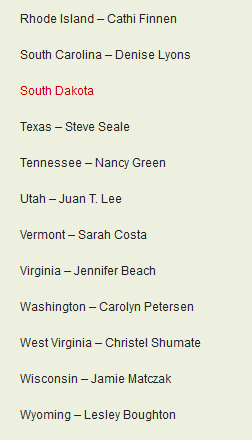 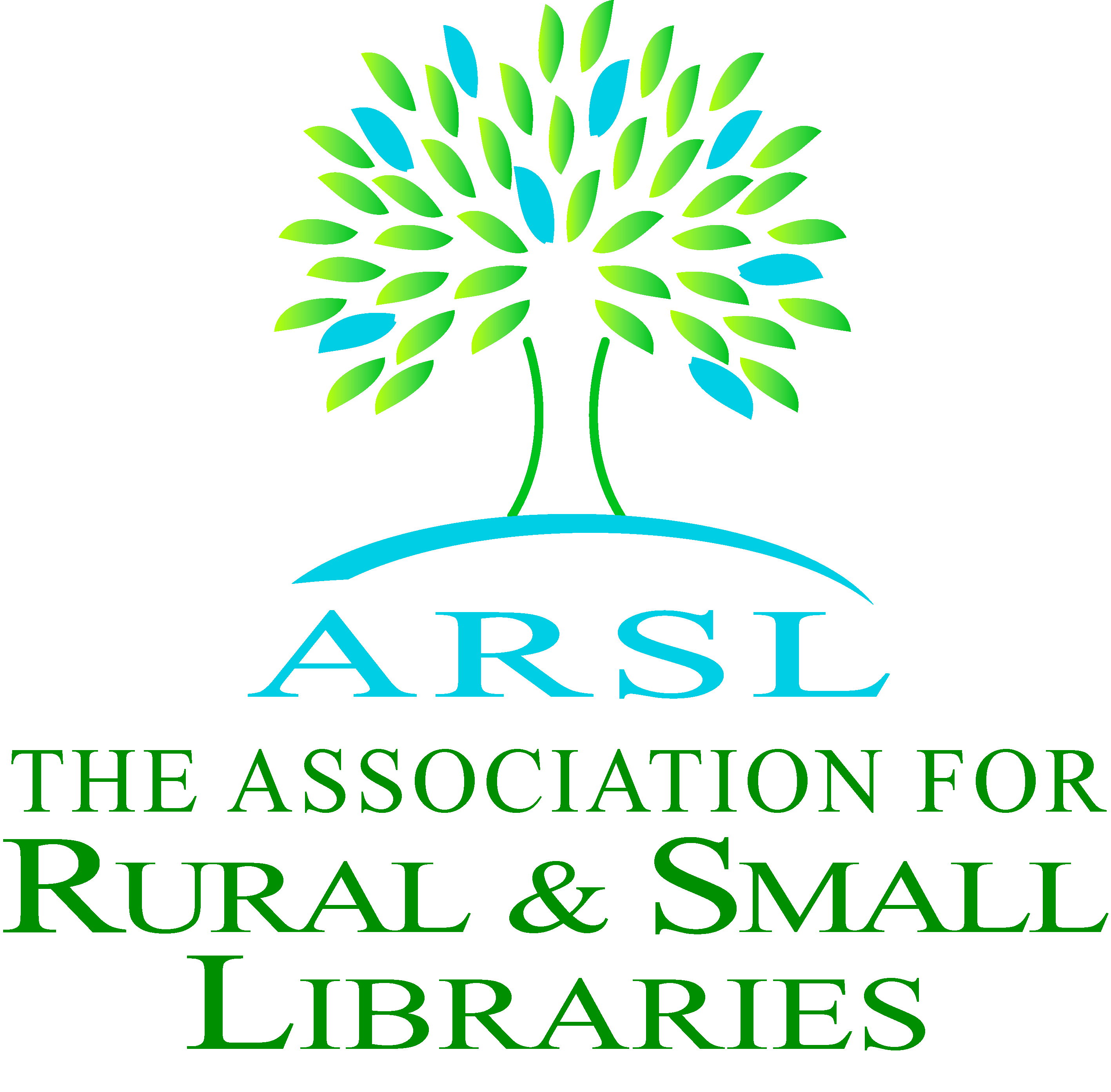 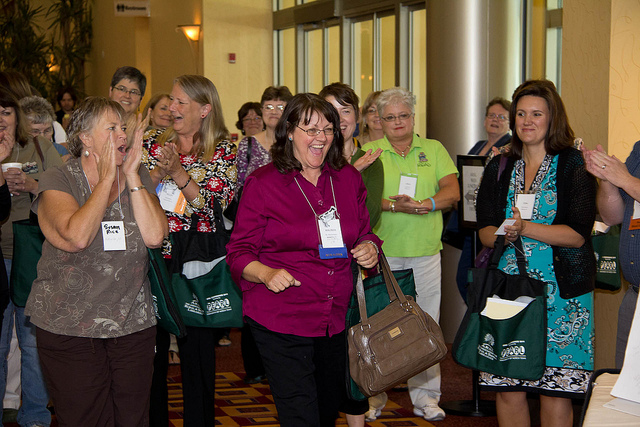 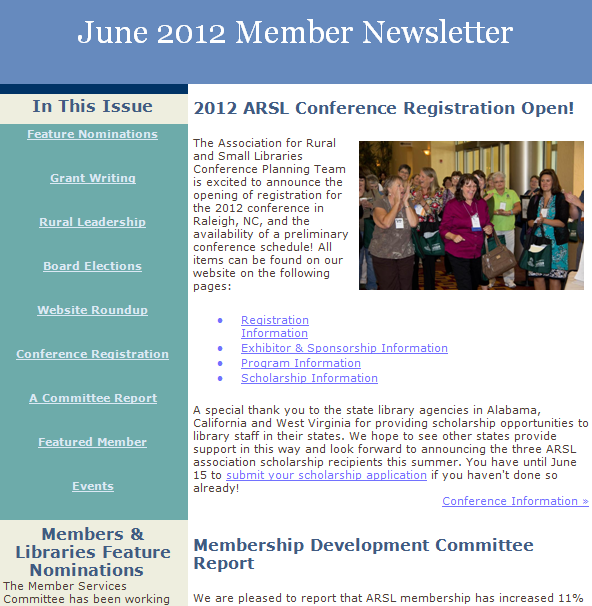 Quarterly Webinars!
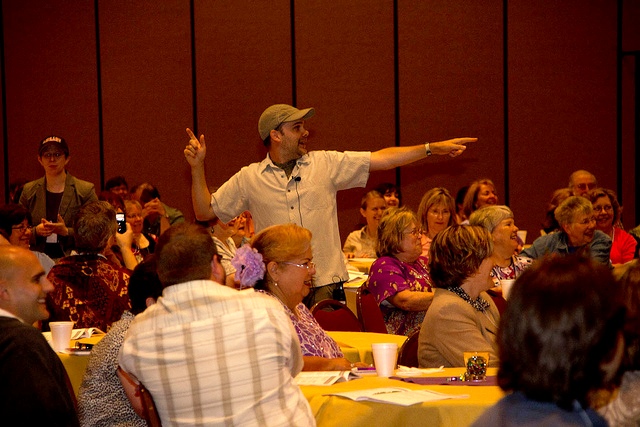 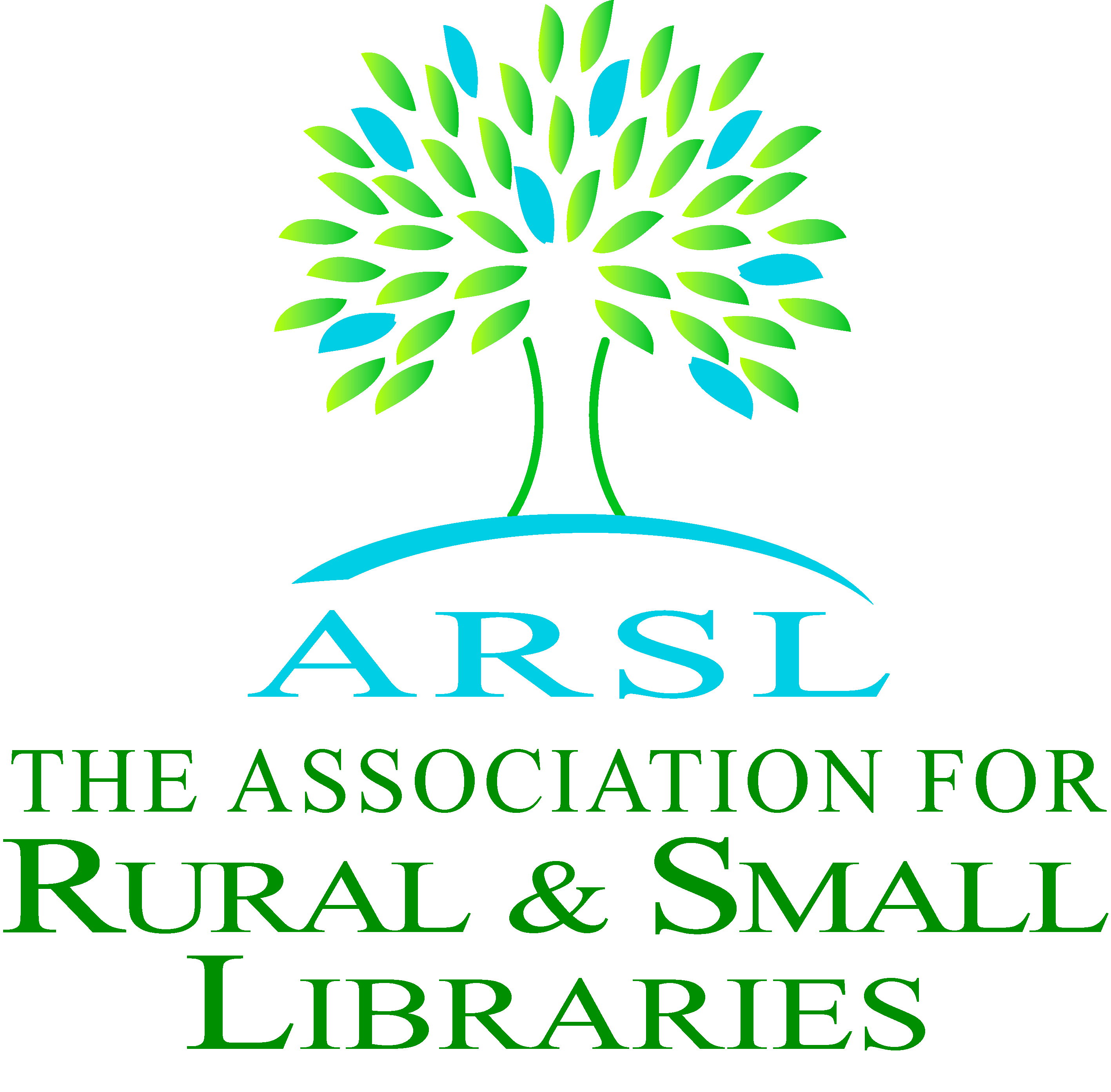 Come join us! http://arsl.info